Sismik ve Sismoloji Yöntemleri
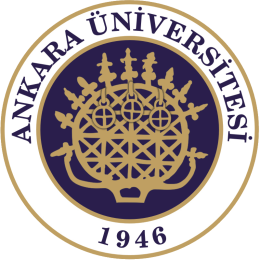 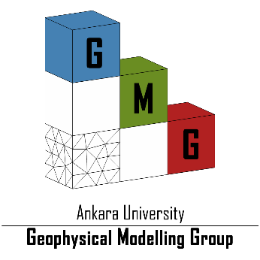 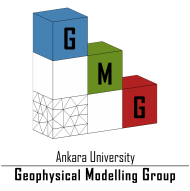 Sismik ve Sismoloji
Sismik yöntemler, yapay olarak oluşturulan sismik (ses) dalgalar ile yer iç yapısını araştırmada kullanılır.


Sismoloji ise doğal olarak (deprem) oluşan sismik dalgaları kullanılarak yer iç yapısı araştıran bir yöntemdir.


Sismoloji ve Sismik yöntemlerde enerji kaynağından yayılan ve alıcılara gelen dalgaların zamana karşılık yer değiştirme genlikleri kaydedilir.
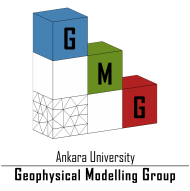 Sismik Yöntemde Nasıl Ölçü Alınır ?
Kaynaktan yayılan sismik dalgaların takip ettiği ışın yollarına göre Sismik Yansıma (Reflection) ve Sismik Kırılma (Refraction) olmak üzere ikiye ayrılabilir.
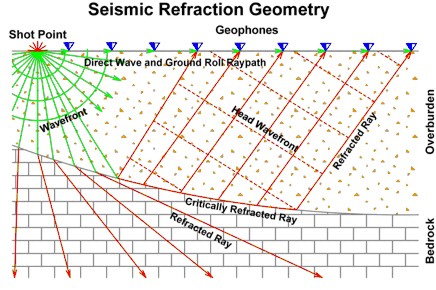 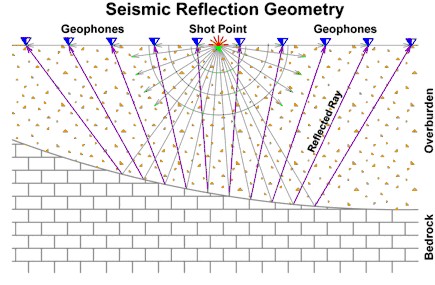 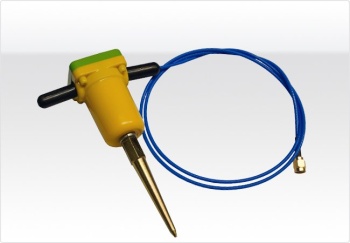 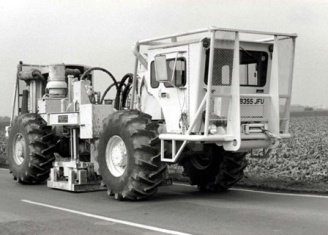 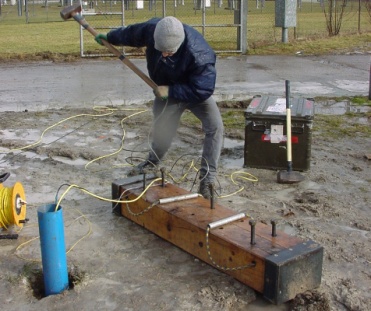 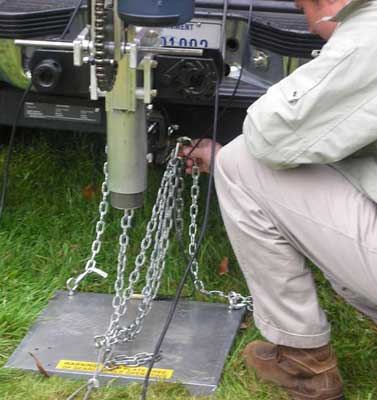 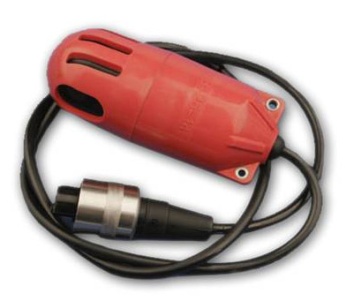 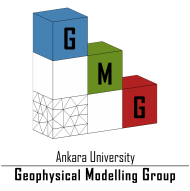 Sismik Yöntemde Nasıl Ölçü Alınır ?
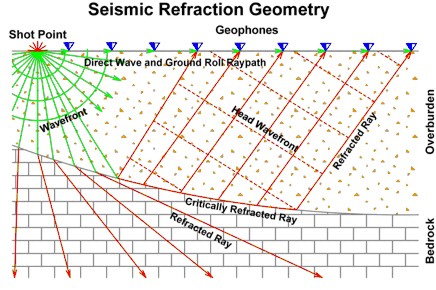 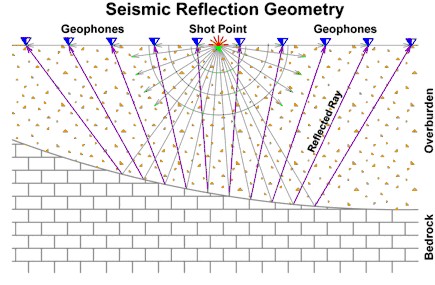 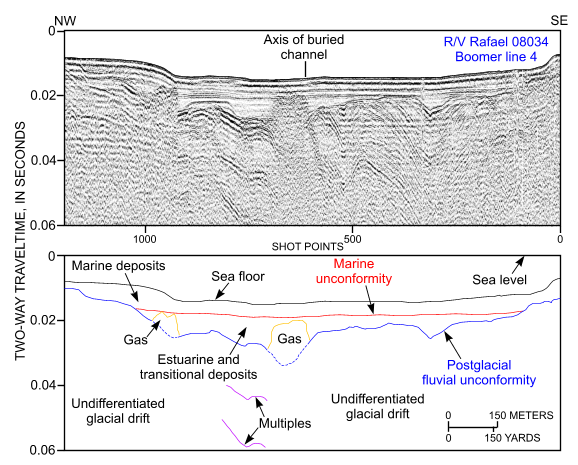 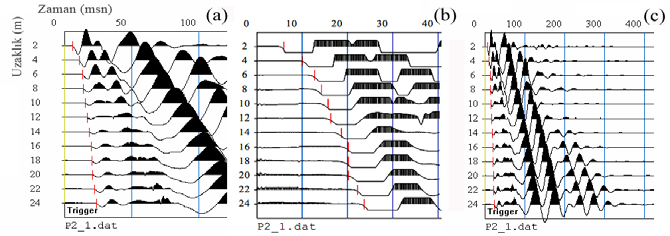 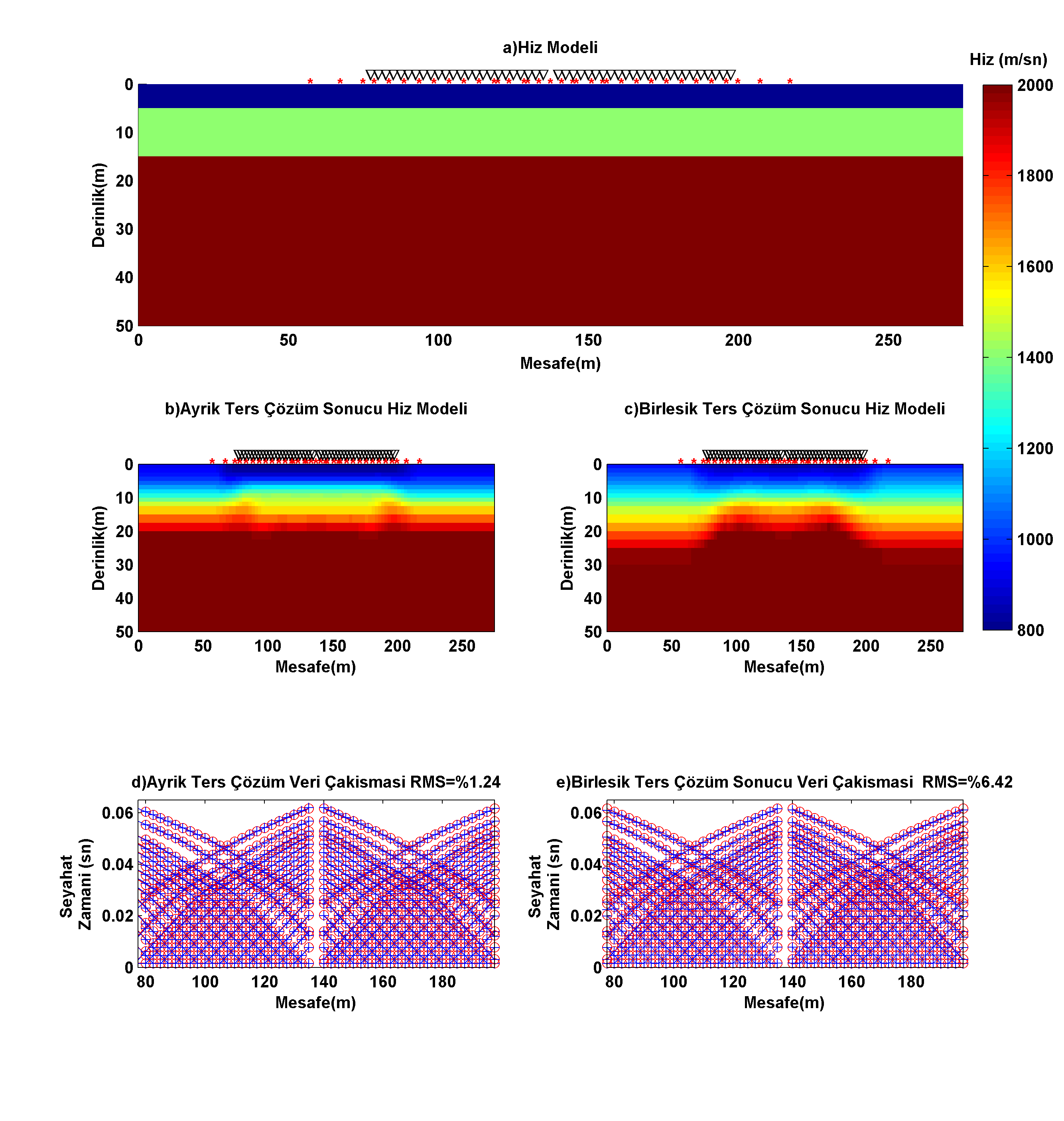 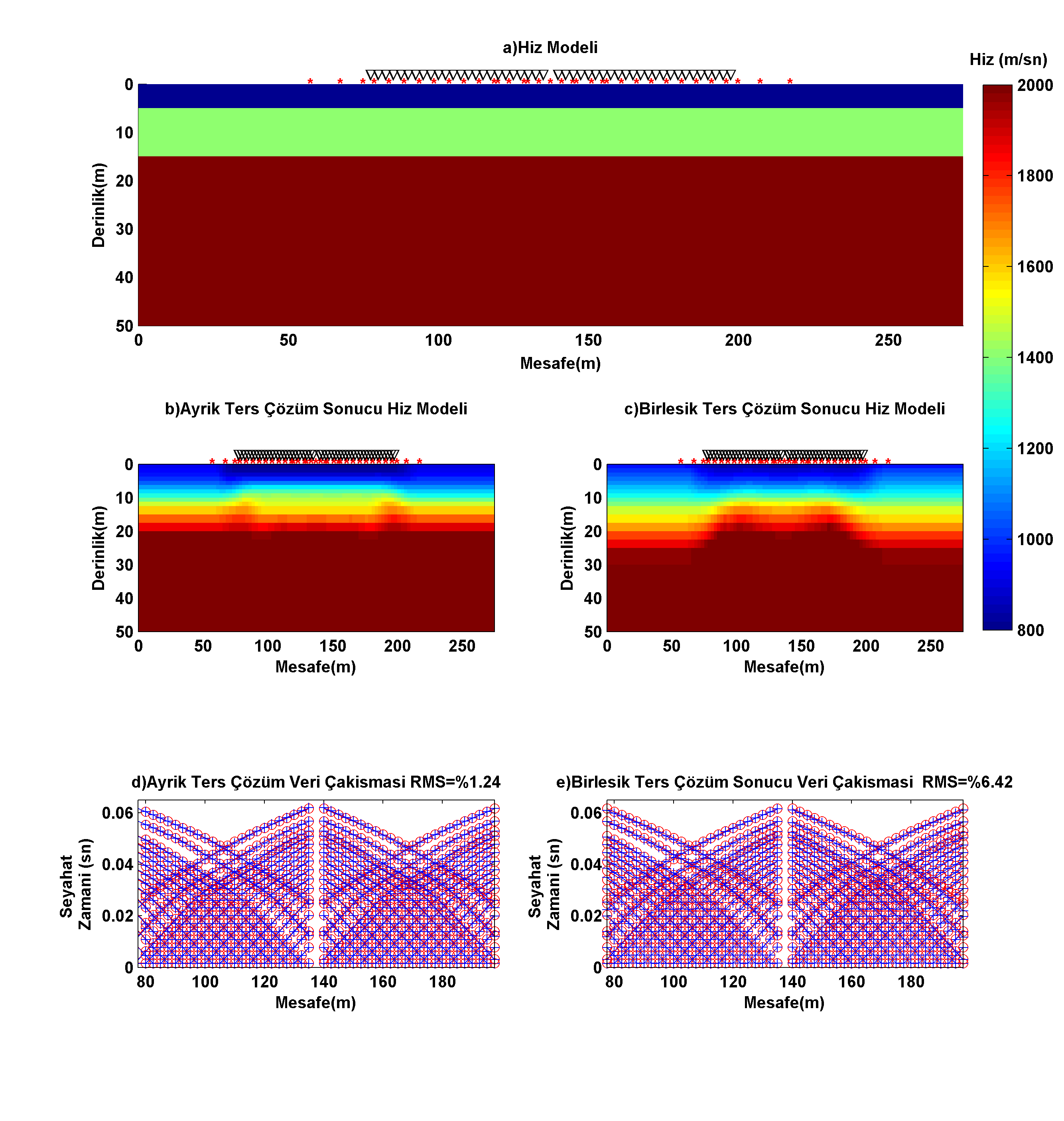 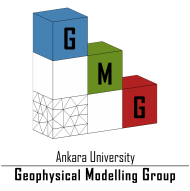 Kullanım Alanları
Sismik Yansıma 

Petrol ve doğal gaz araştırmalarında

Kömür yatağı araştırmalarında

Mühendislik amaçlı olarak kıyı tesislerinin denizaltı zemin ve çökel istif şartlarının belirlenmesinde

Liman, karayolu, baraj ve büyük yapıların inşası ile ilgili temel kaya problemlerinin çözümünde

Kültürel olarak arkeojeolojik çalışmalarda 

Bilimsel amaçlı olarak kara ve denizde yerkabuğu araştırmalarında kullanılmaktadır.
Sismik Kırılma 

Yeraltı suyu araştırmalarında

Mühendislik amaçlı zemin etütlerinde

Deprem tehlikesinin beklendiği yörede sismik tehlike araştırmalarında

Yatay ve düşey yönde her bir katman için sismik hızların belirlenmesi 

Gerçek tabaka kalınlıkları ve bunların dinamik özelliklerinin elde edilmesinde kullanılmaktadır.
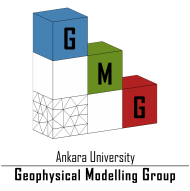 Sismolojide Nasıl Ölçü Alınır ?
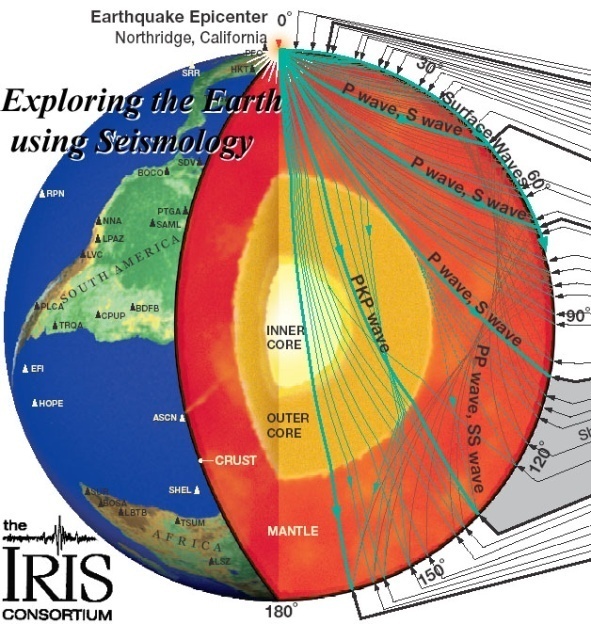 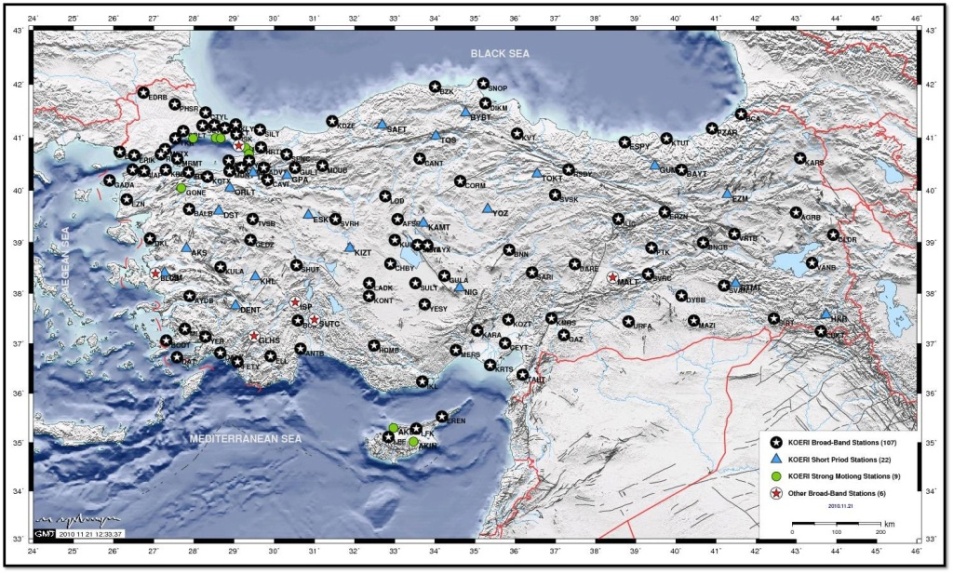 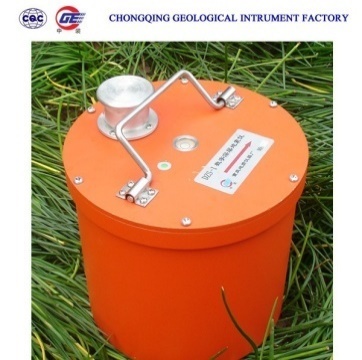 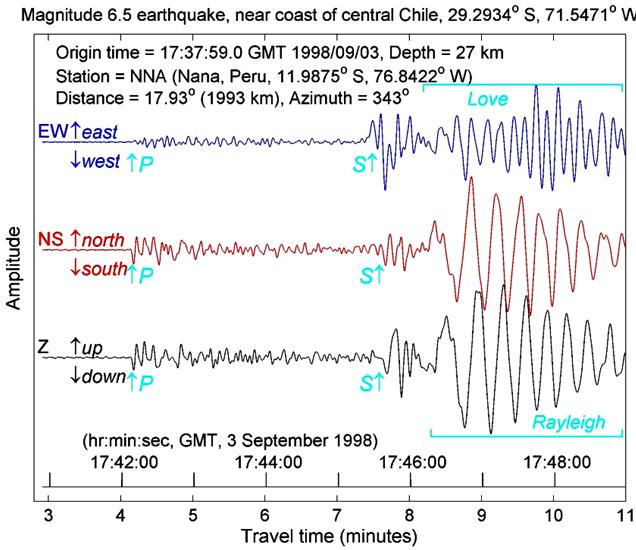 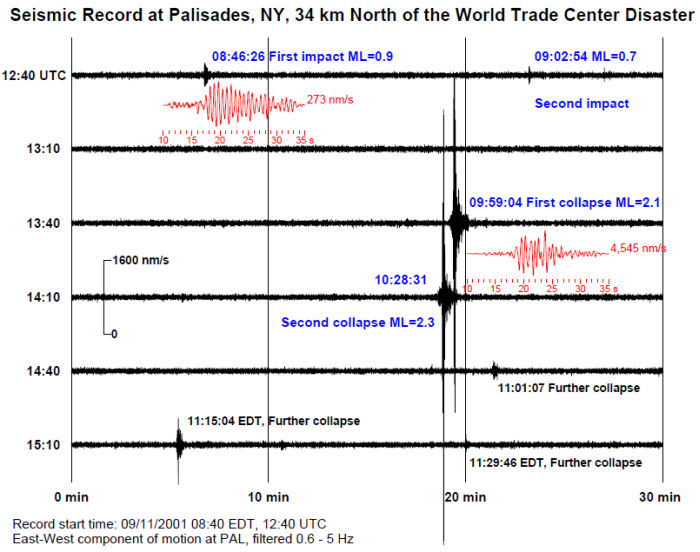 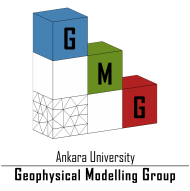 Sismoloji Kullanım Alanları
Deprem odak ve büyüklüğünün hesaplanmasında


Yer içi hız yapısının ortaya çıkarılmasında


Tektonik yapı ve zonların belirlenmesinde


Depremlerin tekrarlanma sıklıklarının belirlenmesinde


Nükleer denemelerin belirlenmesinde


Risk haritalarının elde edilmesinde kullanılmaktadır.
Sismik ve Sismoloji Yöntemlerinde Düz ve Ters Çözüm
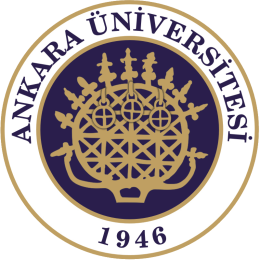 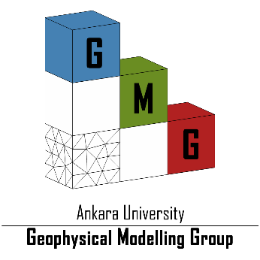 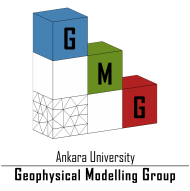 Düz Çözüm
Akustik Dalga Denklemi
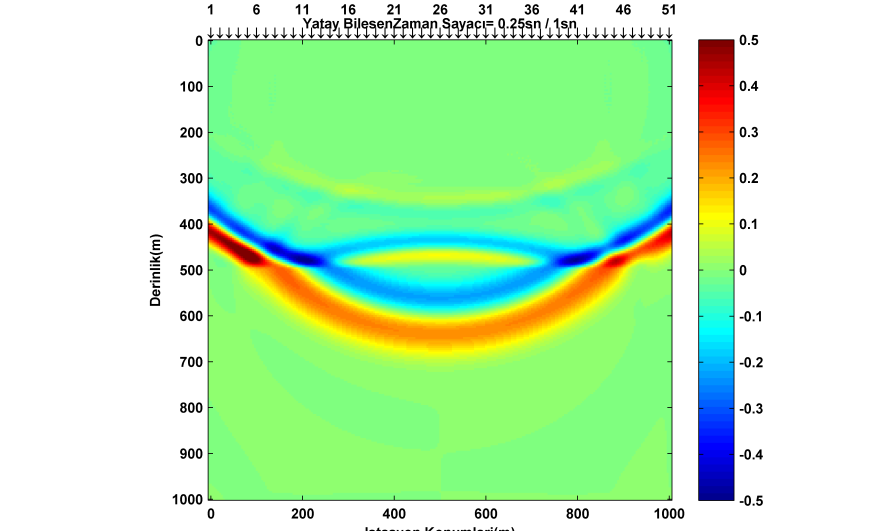 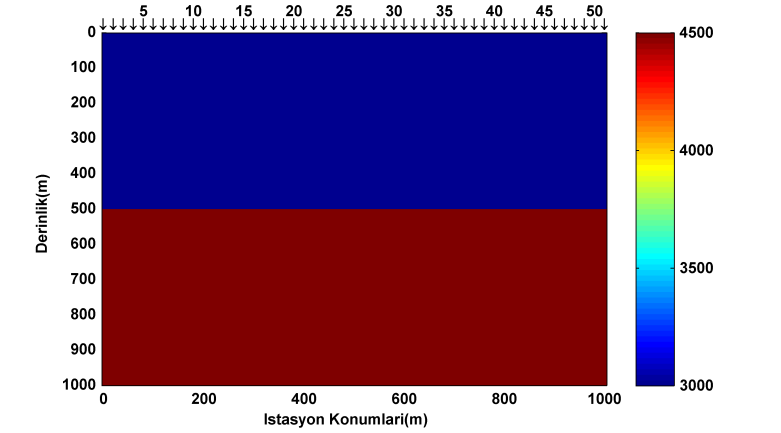 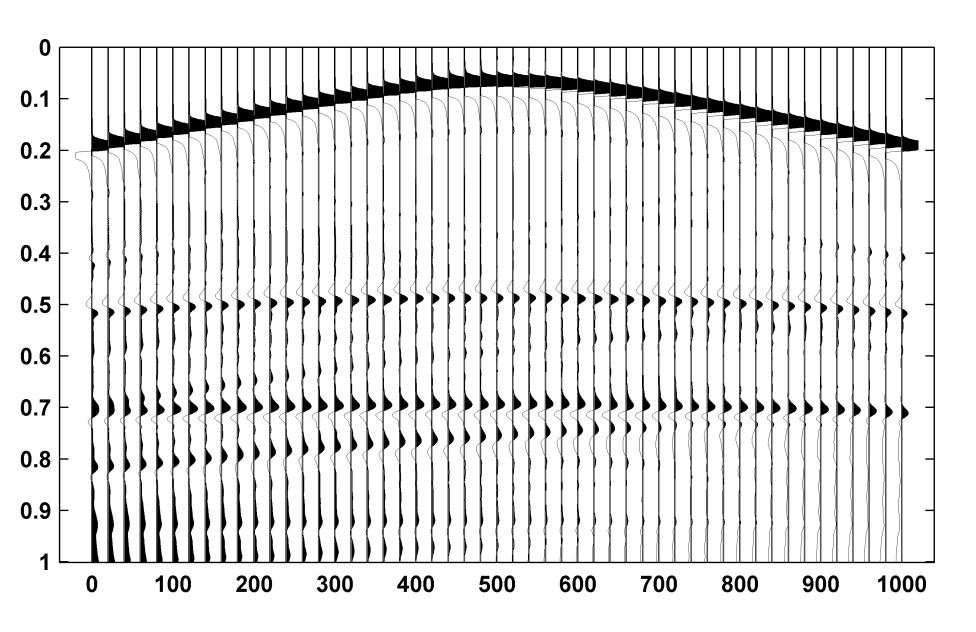 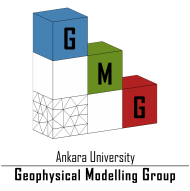 Düz Çözüm
Elastik Dalga Denklemi
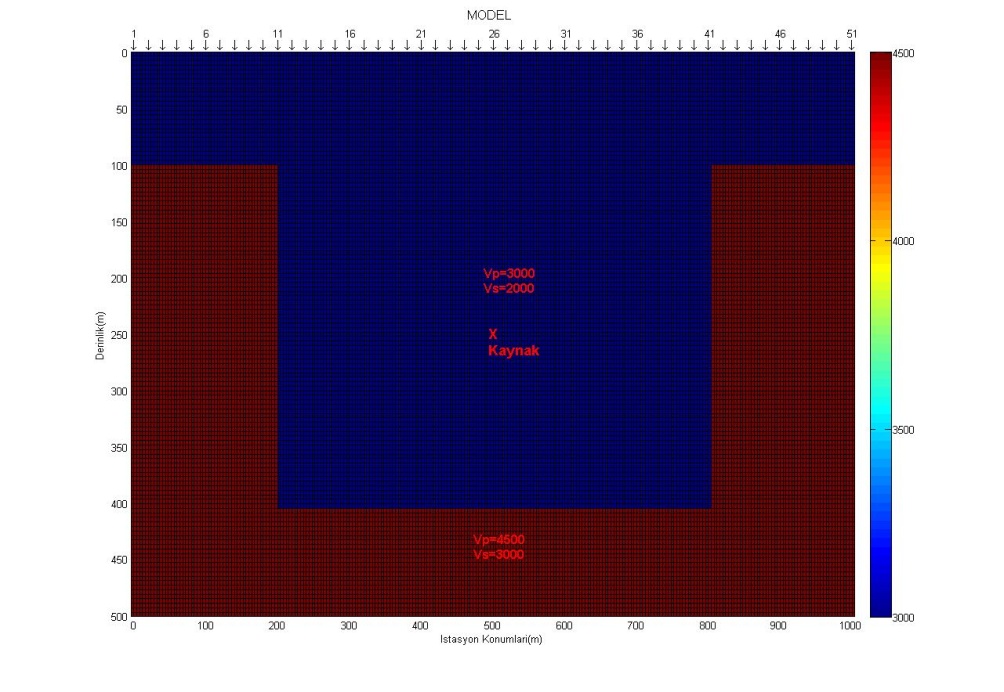 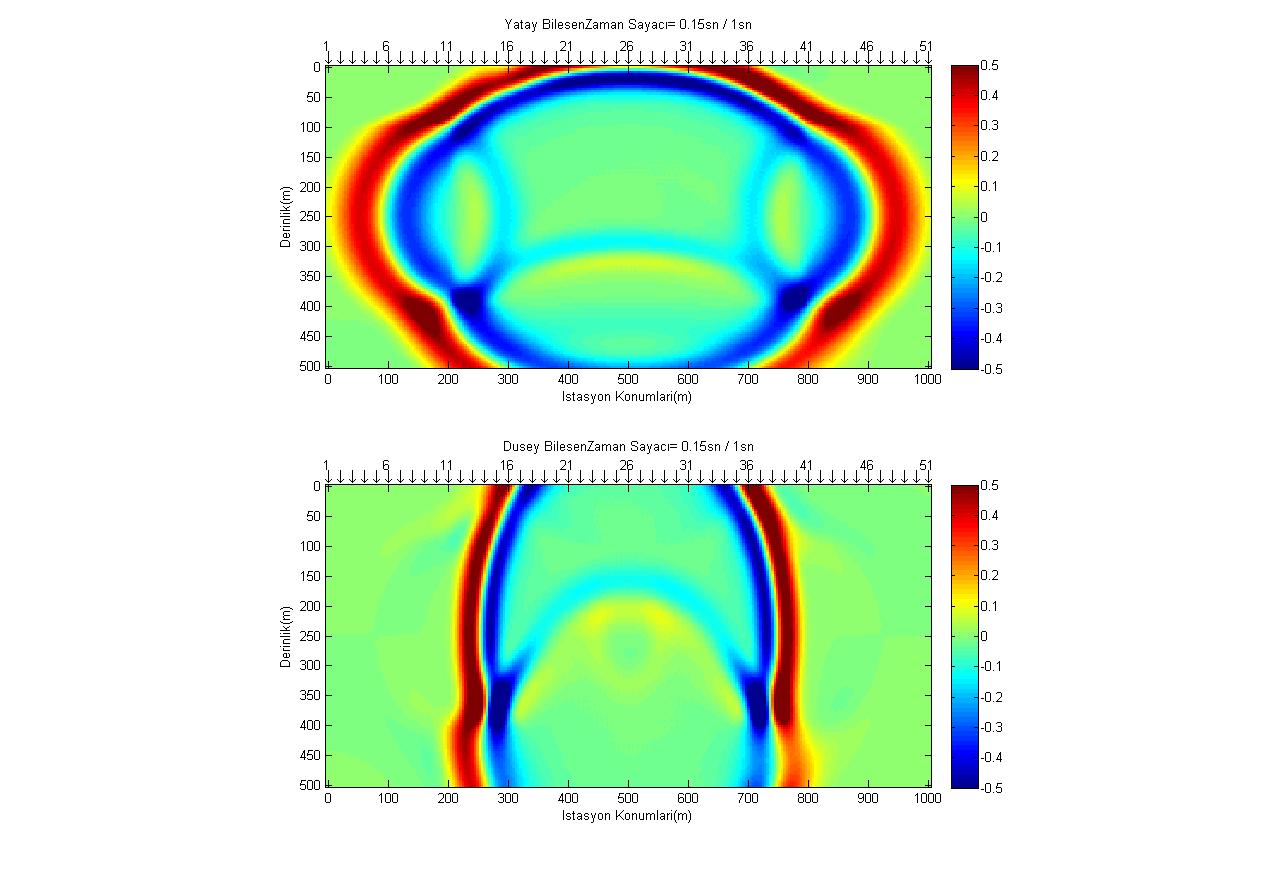 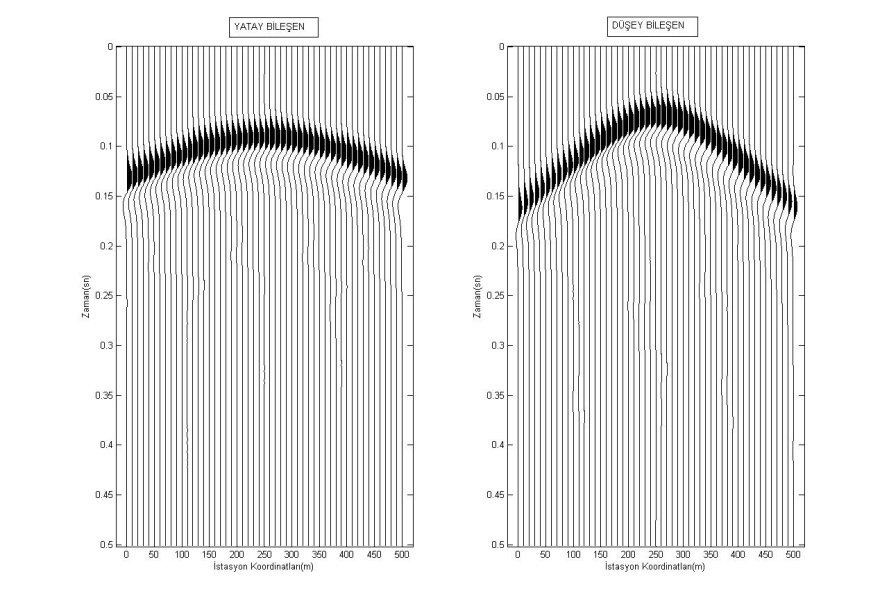 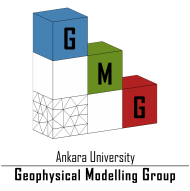 Düz Çözüm
Eikonal Denklem
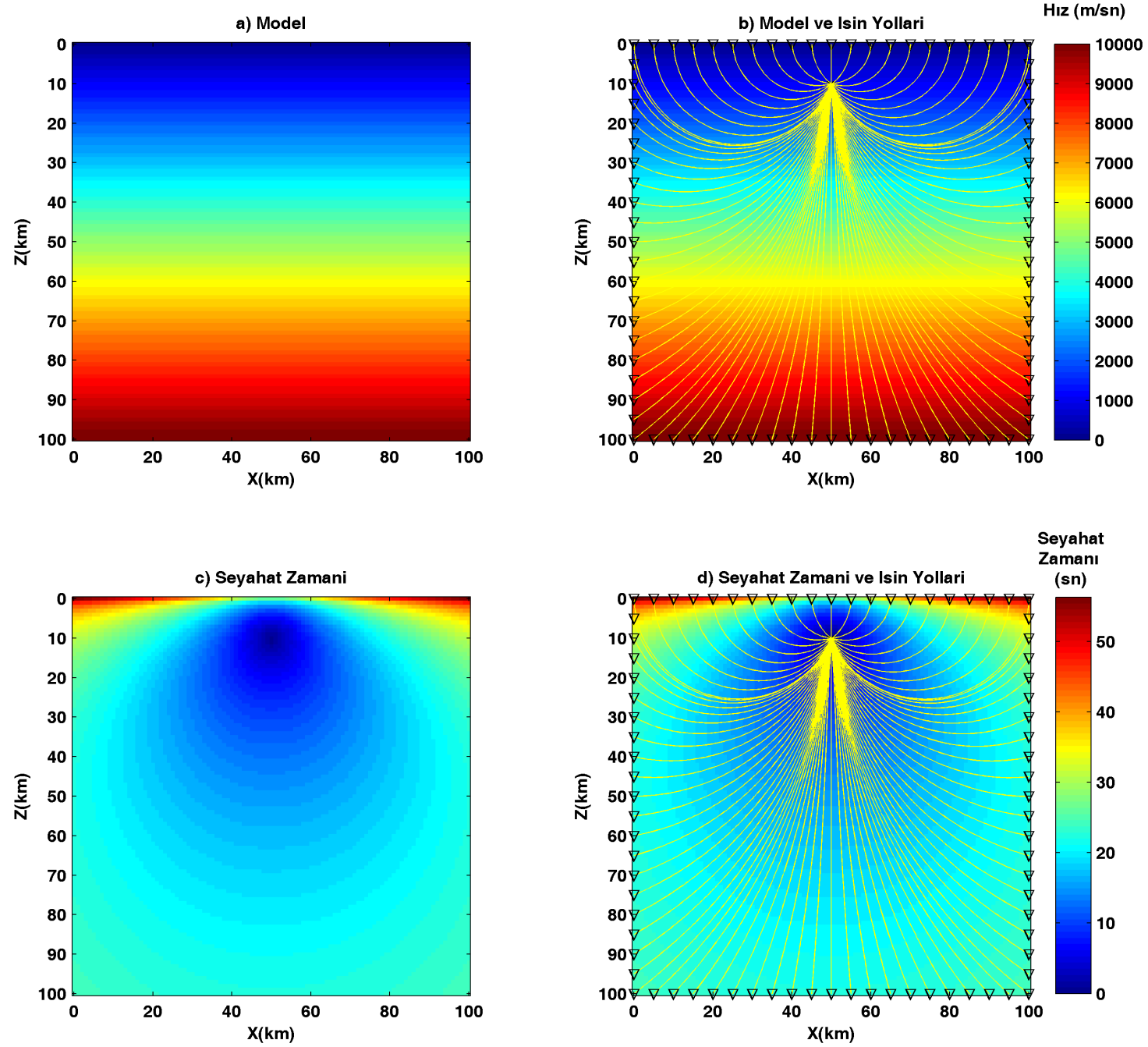 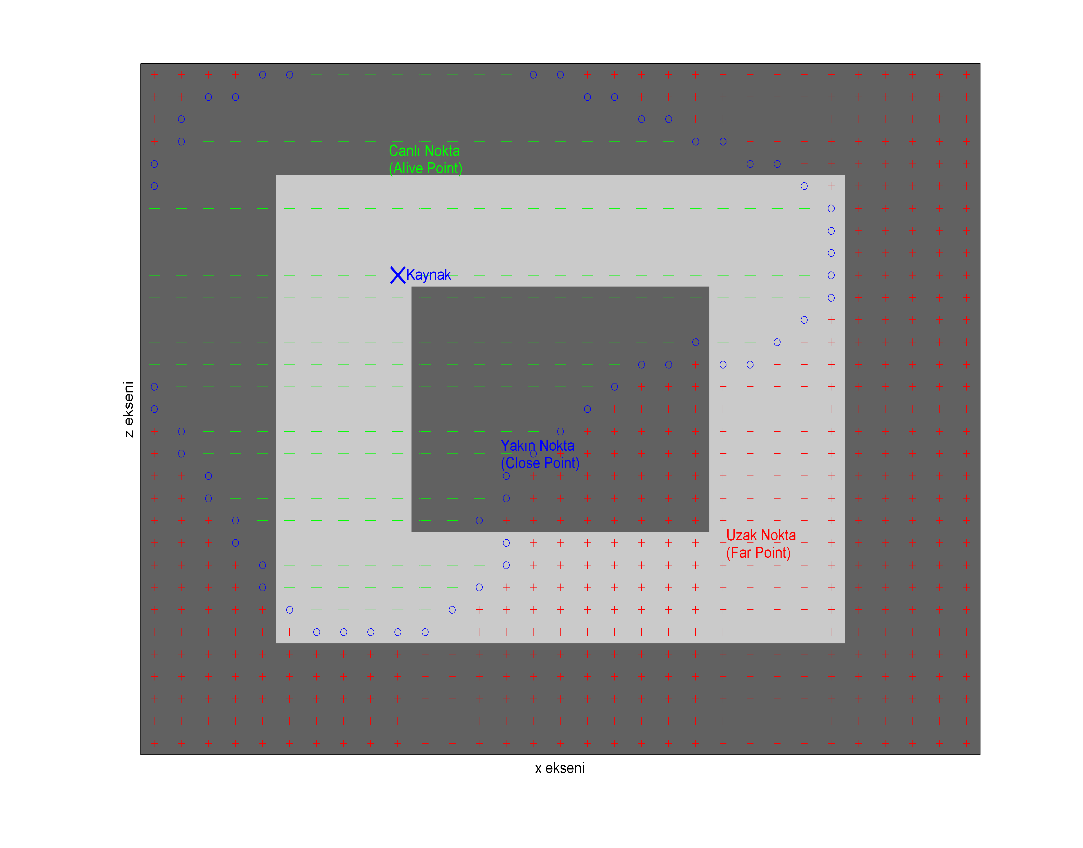 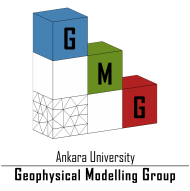 TERS ÇÖZÜM
Amaç Fonksiyonu









Yuvarlatıcı Durağanlaştırıcı Kullanan Düzgünleştiricili Ters Çözüm
(Nx1) boyutlu ölçülen v kuramsal veri farkından oluşan yöney,
A      (NxM) boyutlu kısmi türevler dizeyi (Jacobian dizeyi)
         (Mx1) boyutlu parametre düzeltme yöneyidir
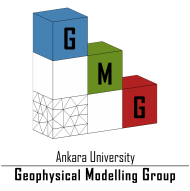 Sismik Kırılma ve Kuyu içi Sismik uygulamaları
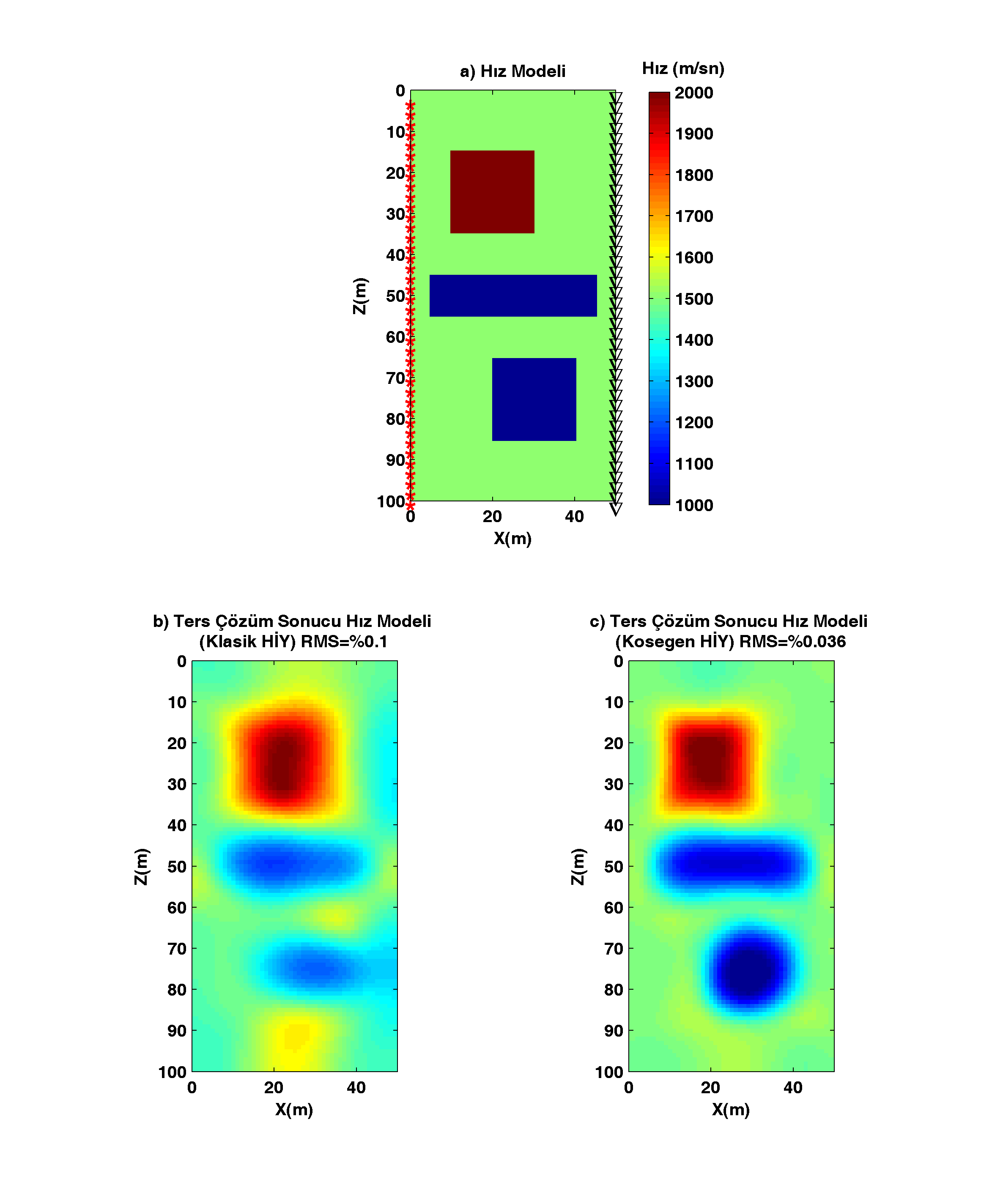 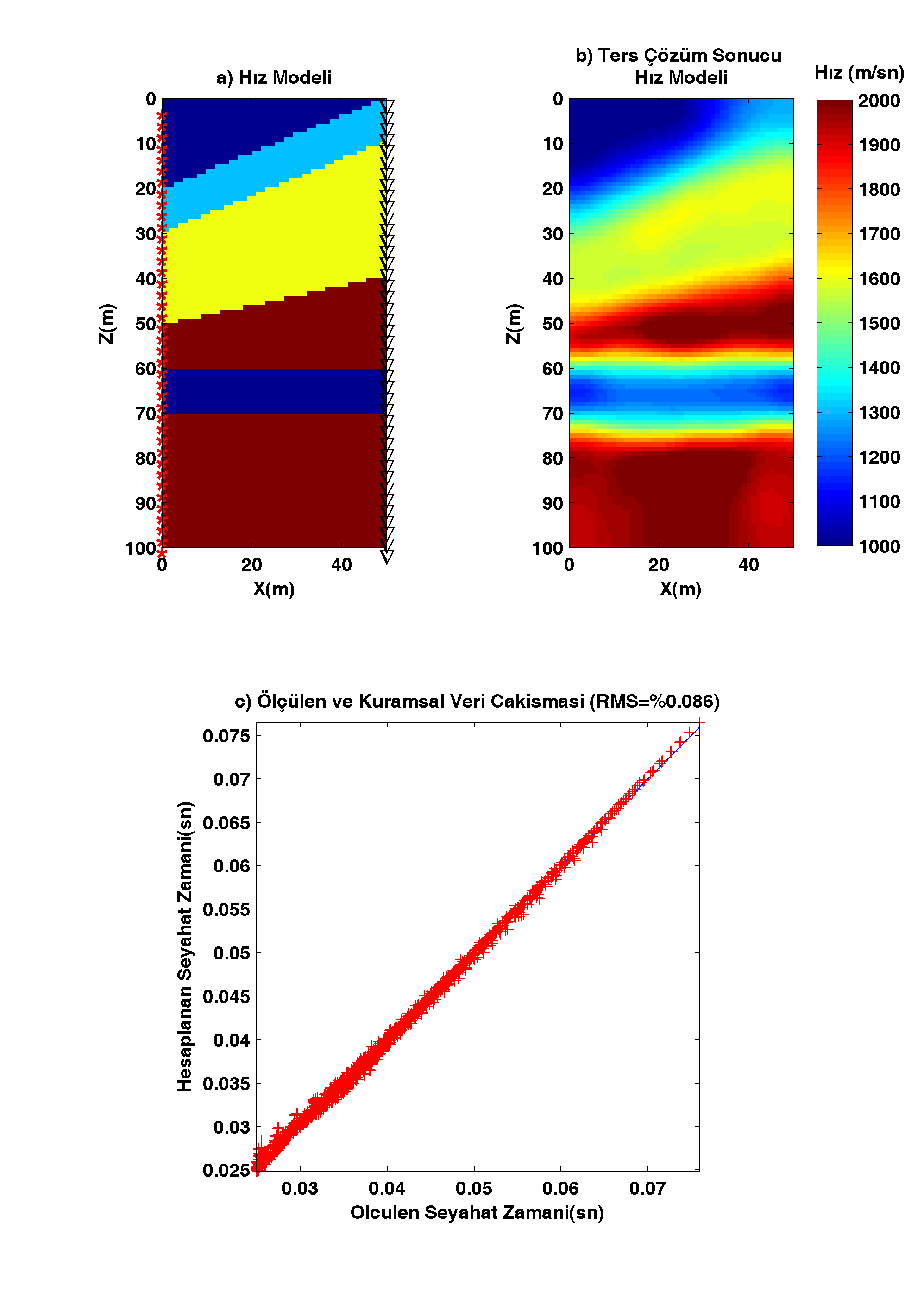 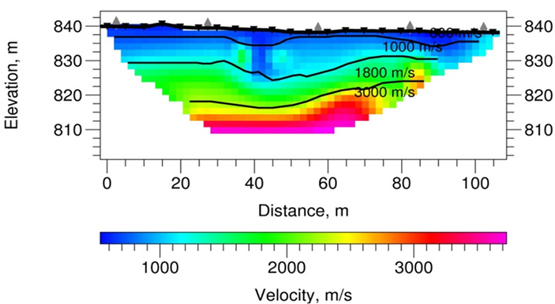 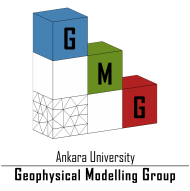 Sismoloji
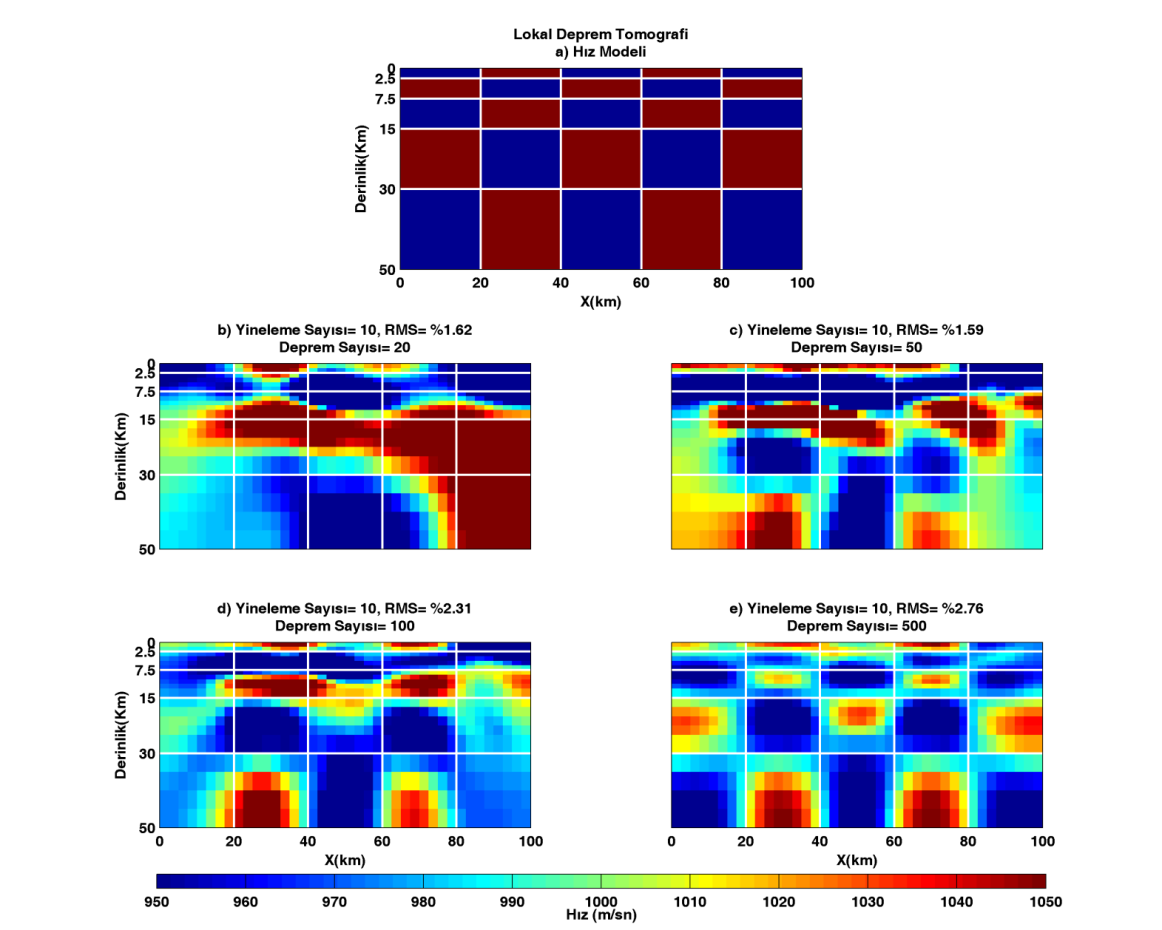 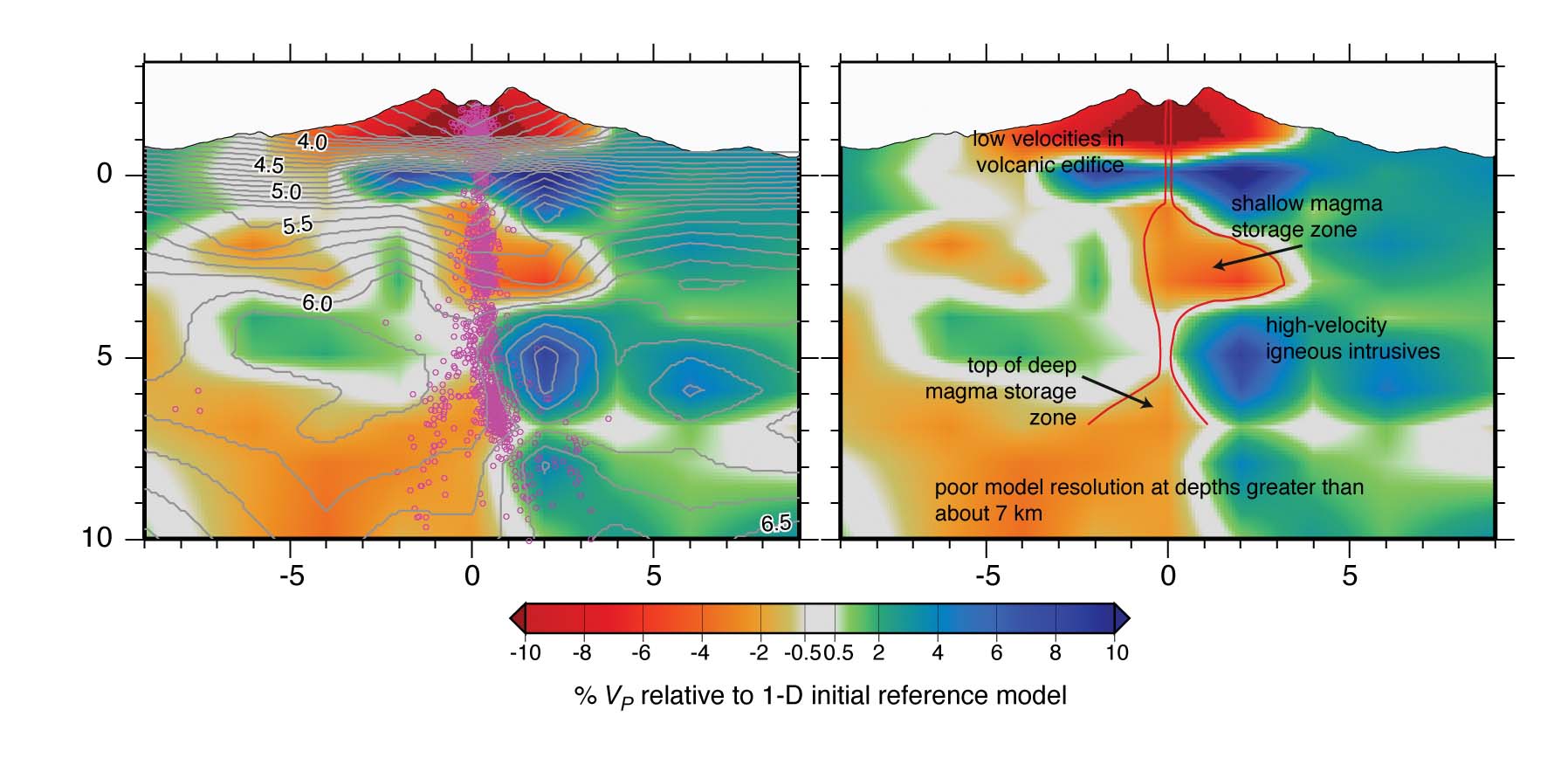